DDI based Questionnaire Editor
Claus-Peter Klas, Oliver Hopt, Sigit Nugraha 
EDDI 2019 - Tampere
License: CC BY 4.0 (exceptions see last slide)
Agenda
Use case/usage scenarios
Questionnaire Editor Application
Perspective
DDI Environment at GESIS
Reporting Tool
DBK Edit
DSDM
DDI-Entities
Editor
QMD
DDI-FlatDB
DBK Portal
Variable Search
EQB
CBE
Functional requirements
Create, edit and manage questions
Arrange questionnaire
Various exports

Workflow support
Import of older questions
Tracing questions over time
Social functions
Discuss questions
Tag questions
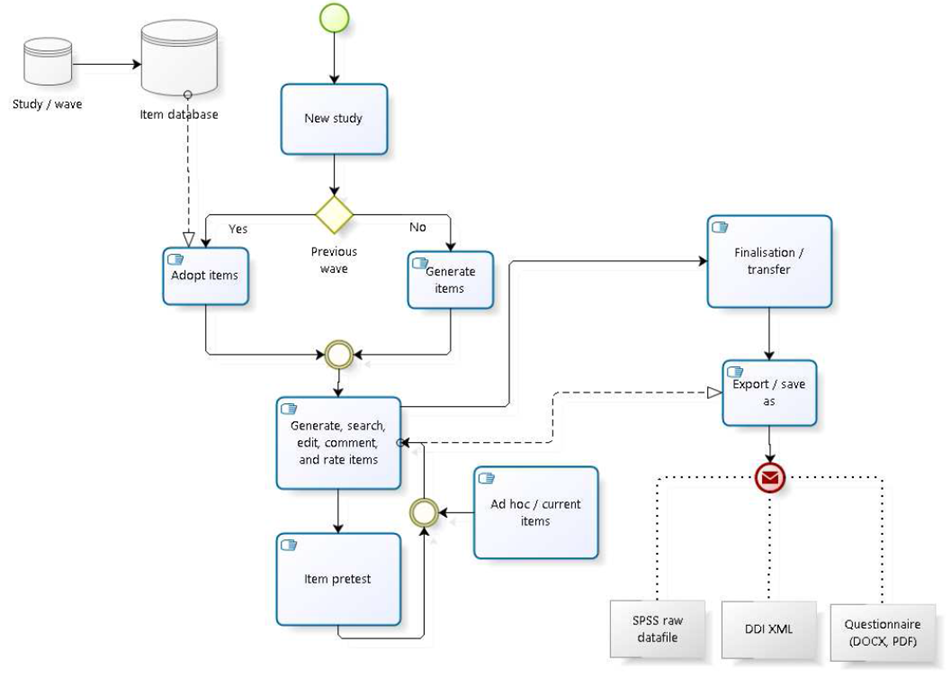 Features of Questionnaire Editor
Create (only title) a study
Creation, structuring and full editing of questionnaires with questions, question grids and free statements
Workflow support through statistics on questions, e.g. from “not-worked-on” up to “in-field-questionnaire”
Translation of questions, answers, interviewer instruction, filter statements and free statements into (European) languages (not yet)
sophisticate administration of users and roles and role management
Simple discussion tool to discuss questions e.g. for question development
Version history of any change on questions
Native in DDI-L and export to Word files with templates
Direct indexing and searching within the European Question Bank (EQB)
5
Studygroups, studies and questionnaires
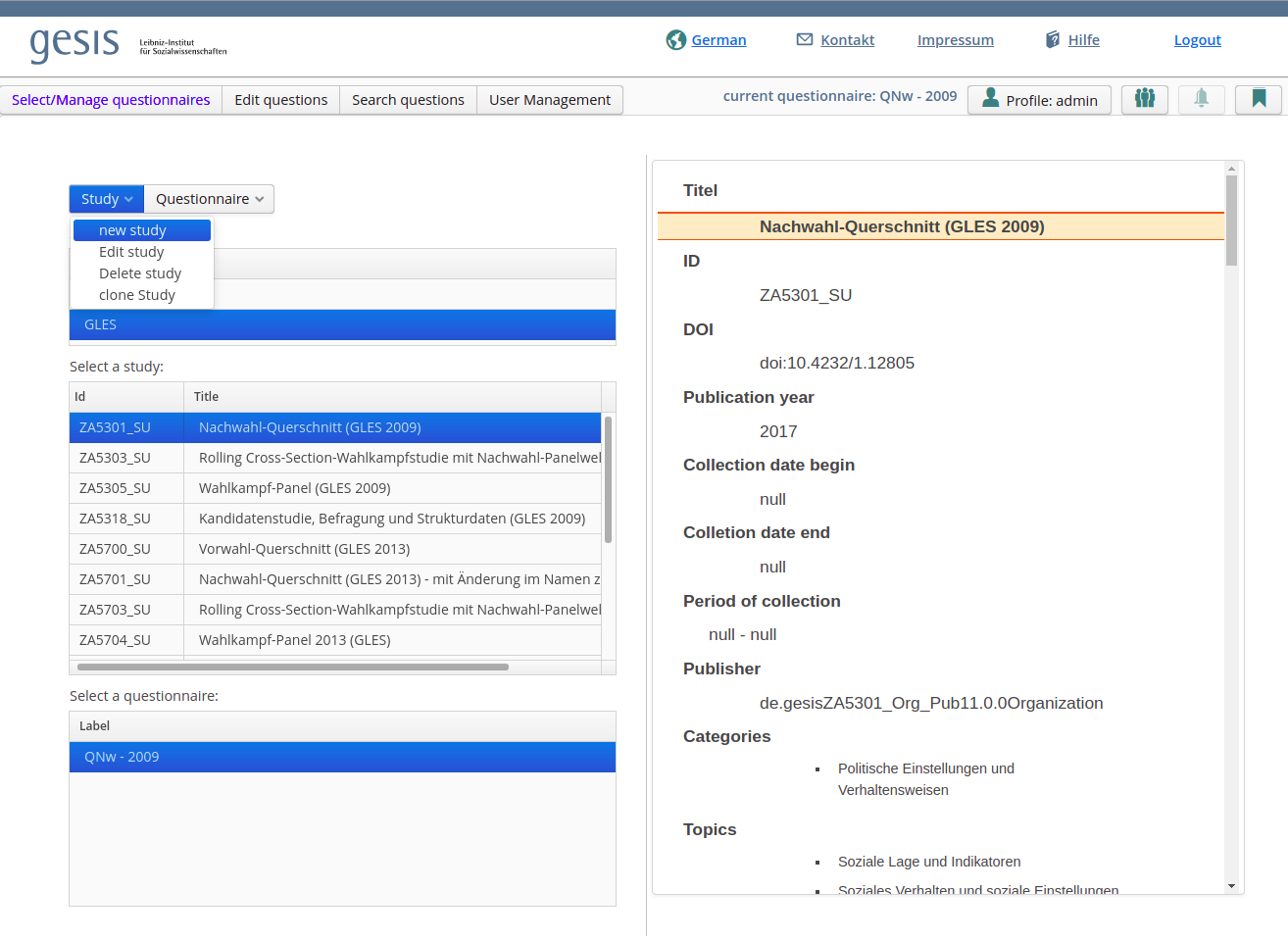 Group of studies
Studies
Questionnaires
Questionnaire overview
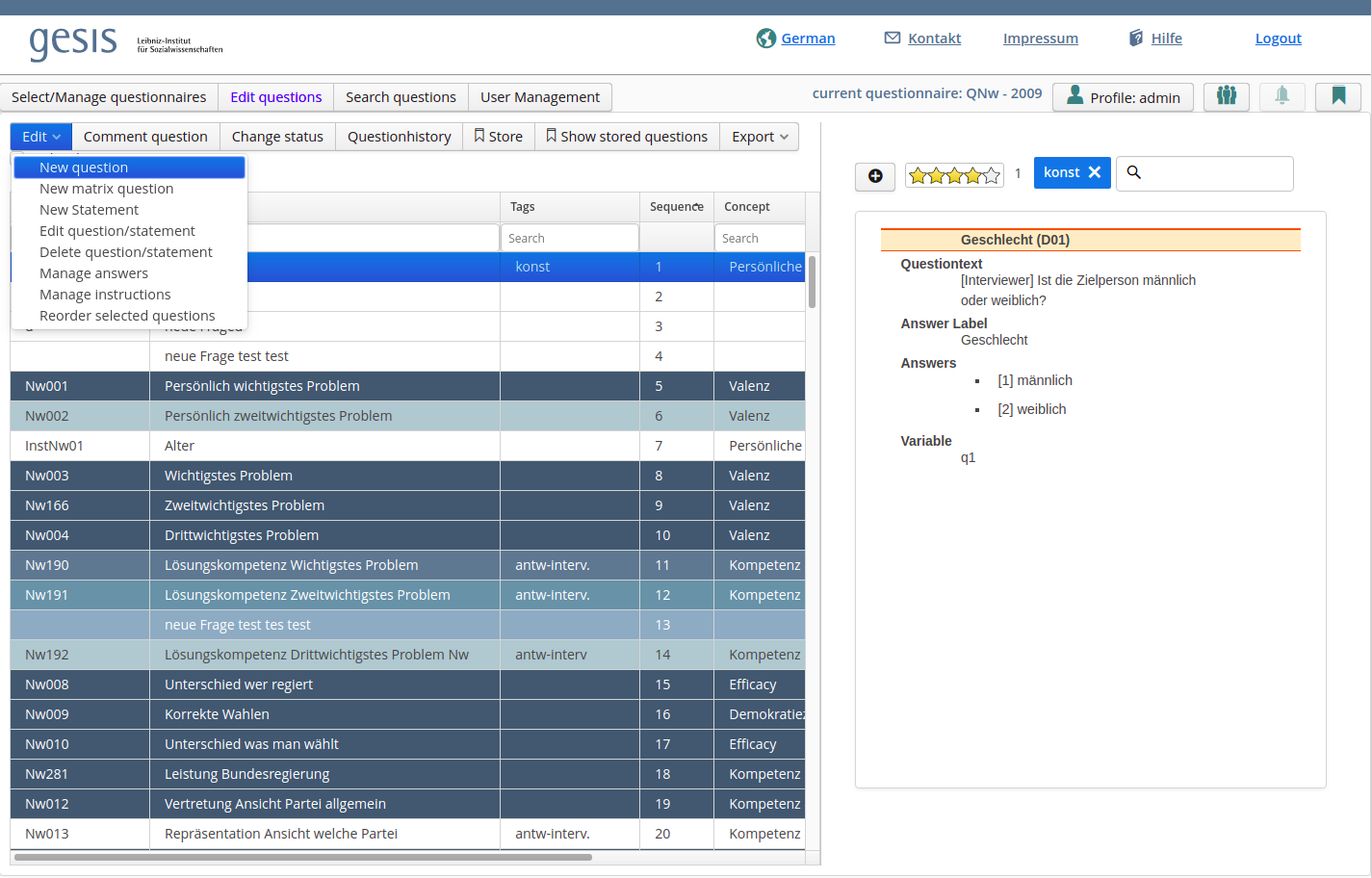 Functions
All questions
Workflow support
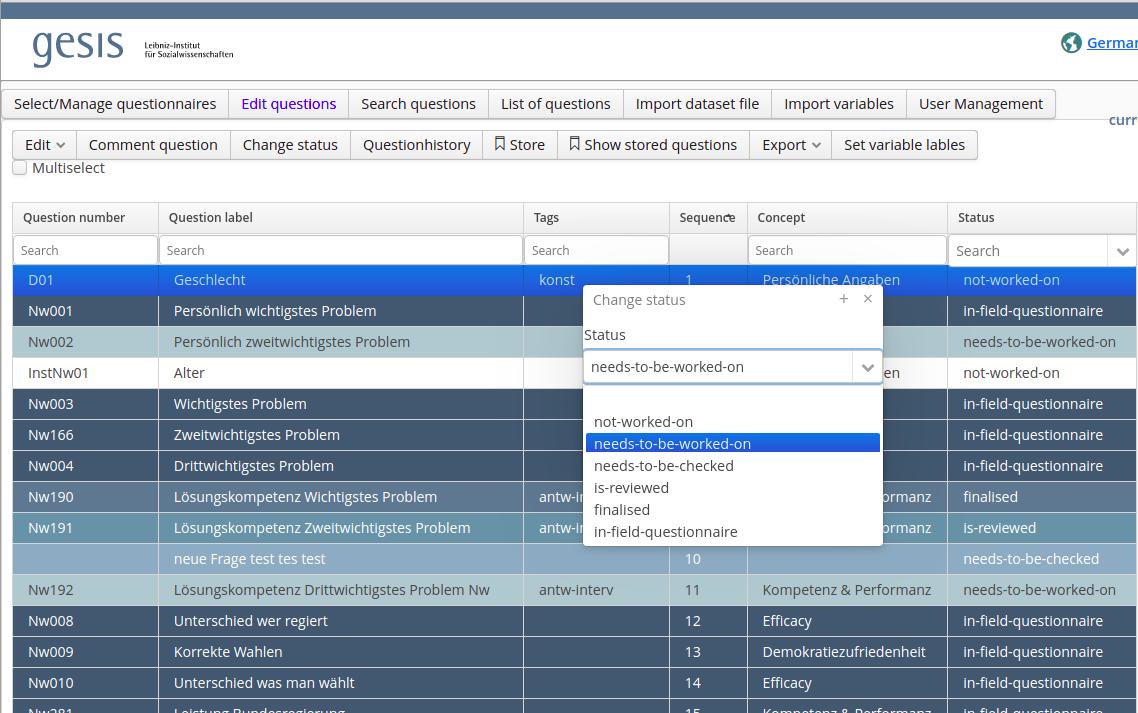 Status
Tags
8
Question editing window
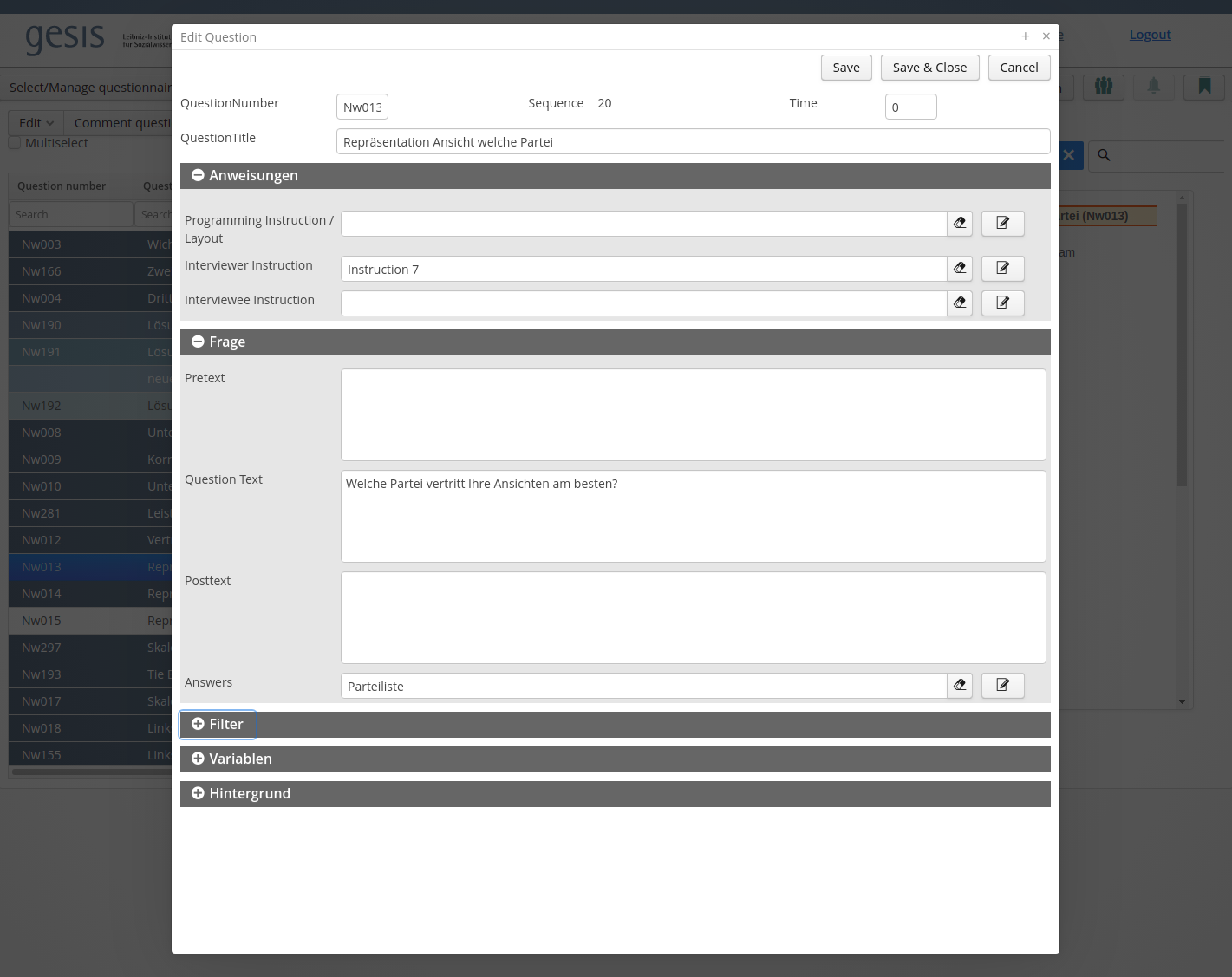 Instructions
Question
Filter
Variables
Classification
Workflow and Tags
10
Discussion: Comment per question
11
Translation: Question, Instructions, Answers
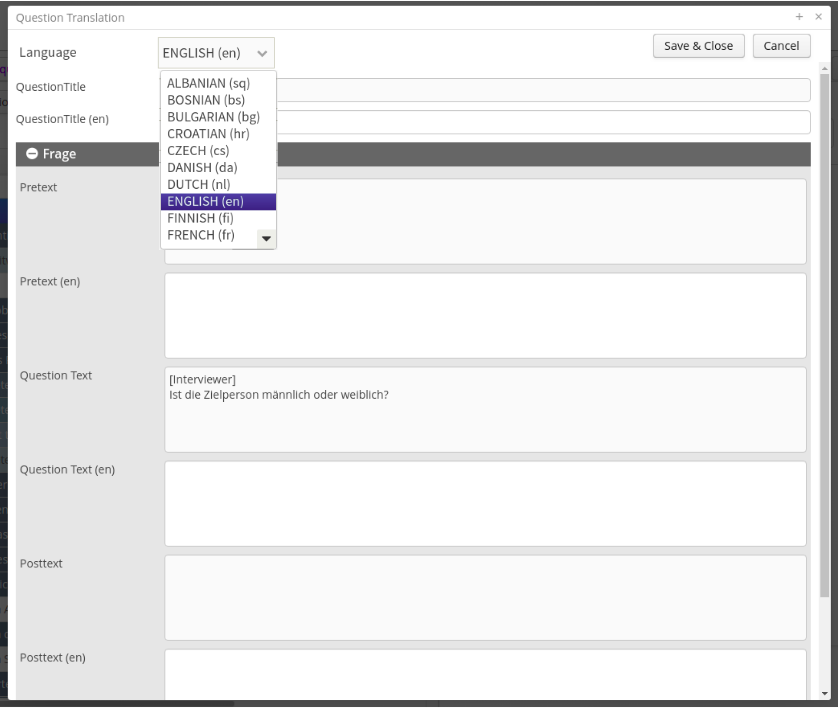 Pretext
Questiontext
Posttext
12
Export to Word
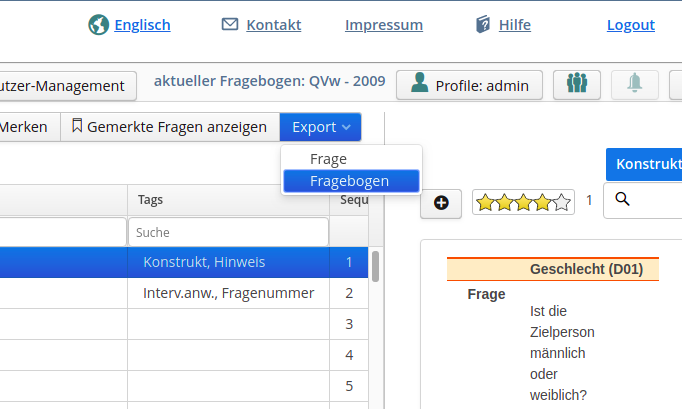 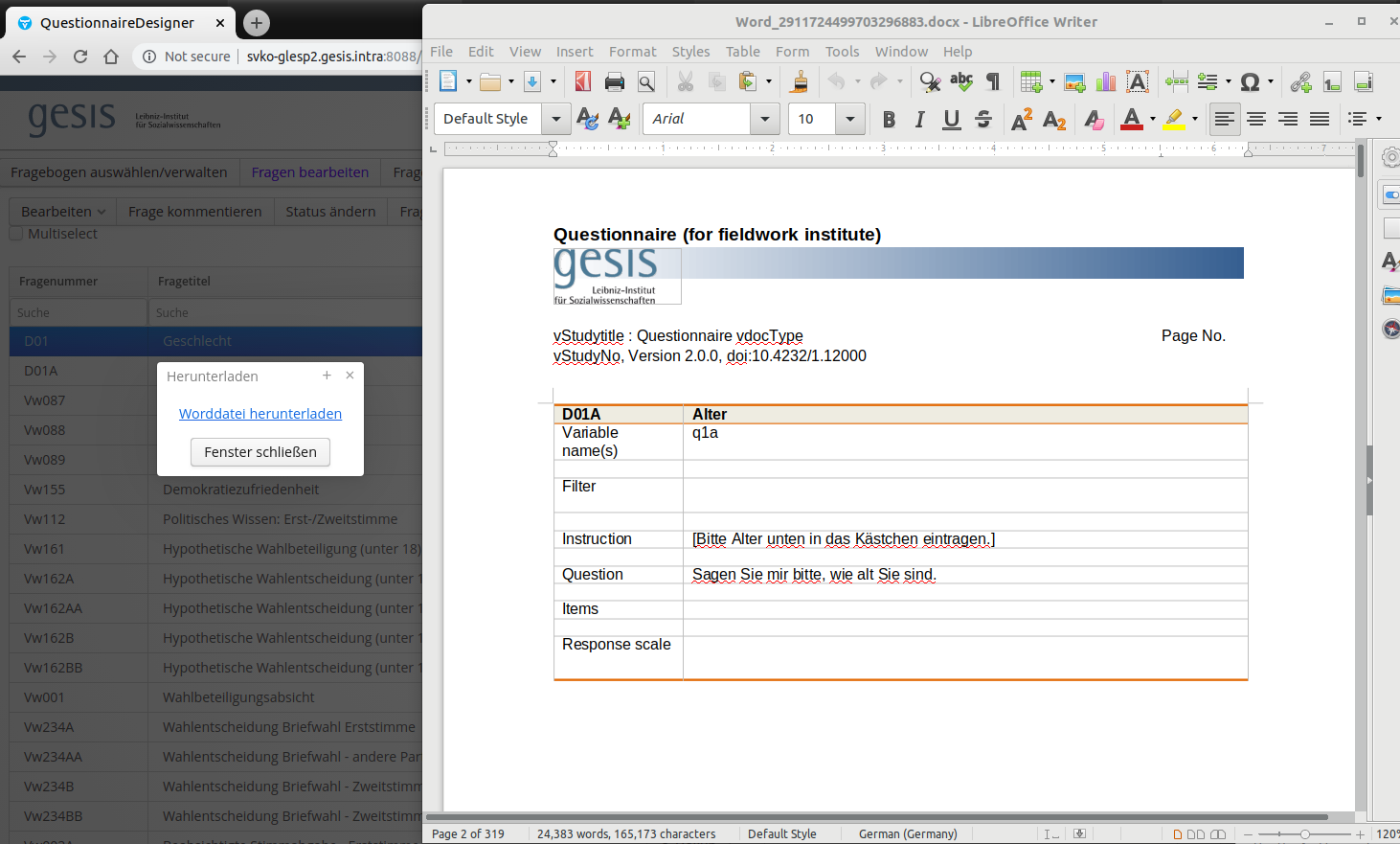 13
Revision and Versions
Any change to a question is 
stored in git
Specific UI are in addition stored
14
Role management
User
Role
Study group
Users in study groups
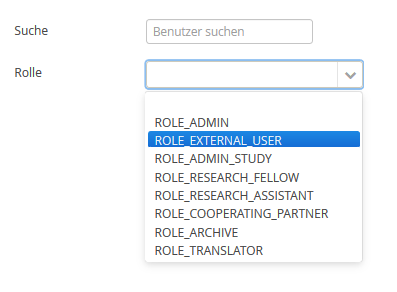 15
Perspective
Translation modul end of January 2020 
Export empty statistic file to SPSS/STATA with 
variable names and labels
Answer codes and categories
Online as test version now
https://multiweb.gesis.org/labs/apps/qeditor/
User: eddi password: eddi2019
Online as product mid 2020
Time for questions
Claus-Peter Klas		claus-peter.klas@gesis.org
Oliver Hopt			oliver.hopt@gesis.org
Sigit Nugraha			sigit.nugraha@gesis.org


http://www.gesis.org
License
This presentation is offered under license CC-BY 4.0.

The license does not apply to the following copyrighted material used in this presentation:

The logo of GESIS
The slideshow layout of GESIS
The contained photographs of GESIS buildings
18